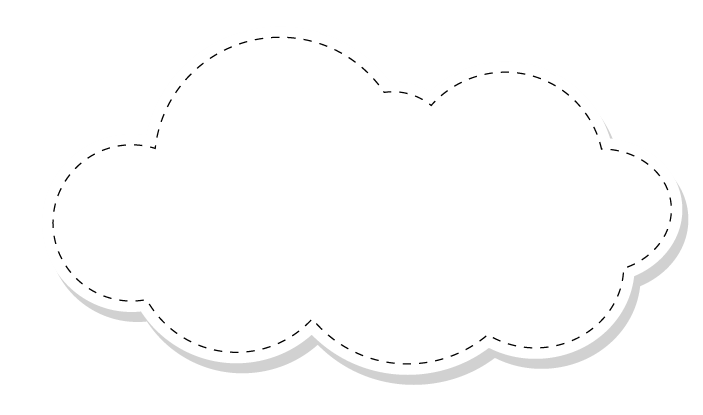 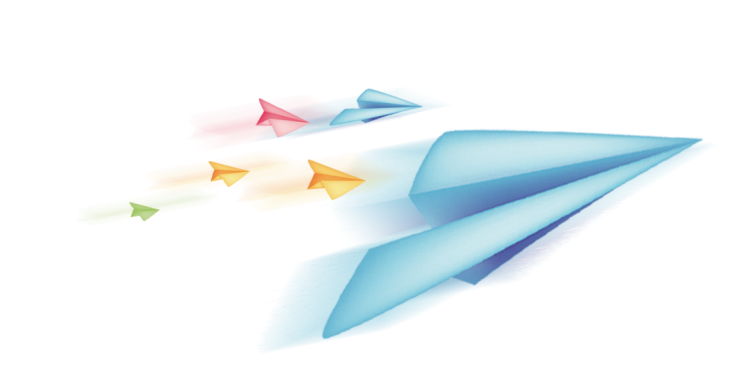 Chào mừng các con
 đến với giờ học Toán!!!
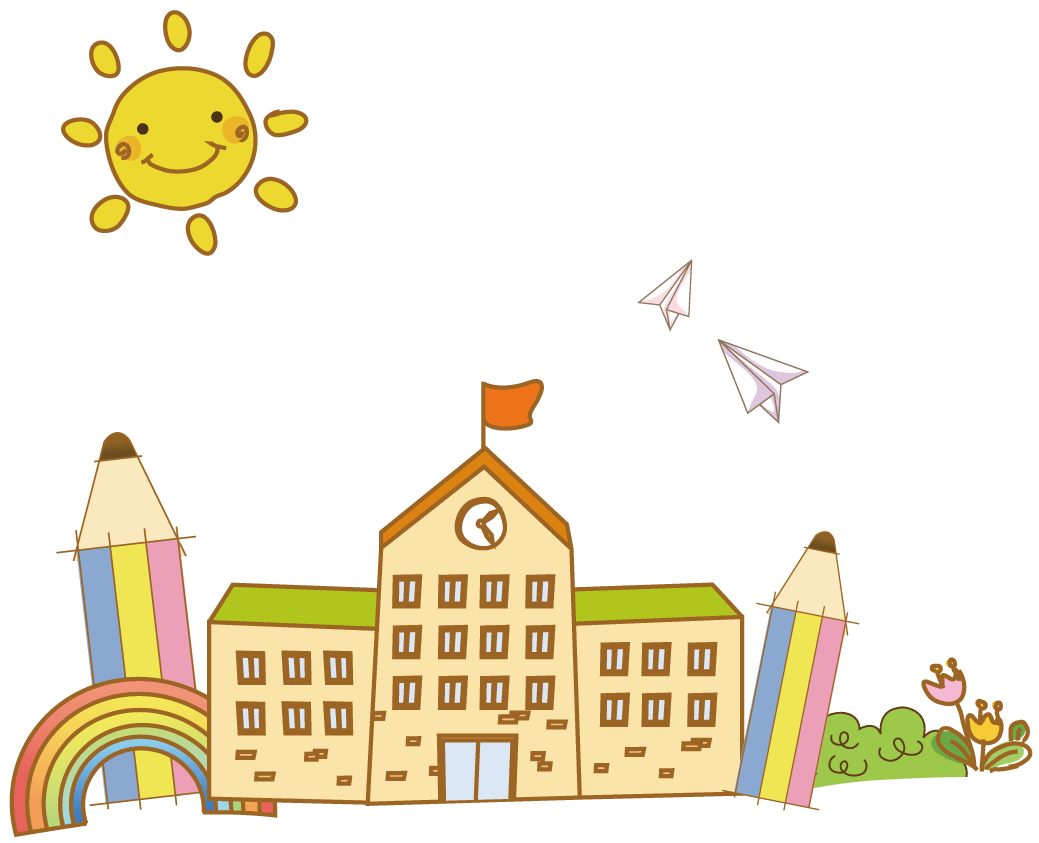 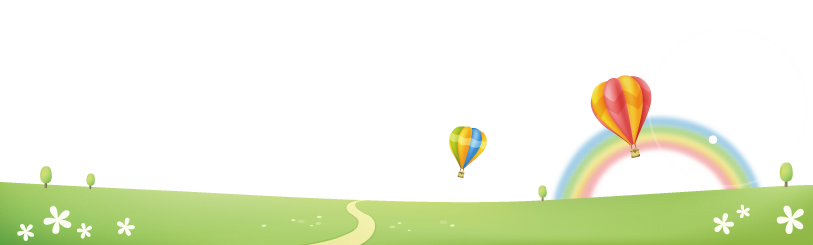 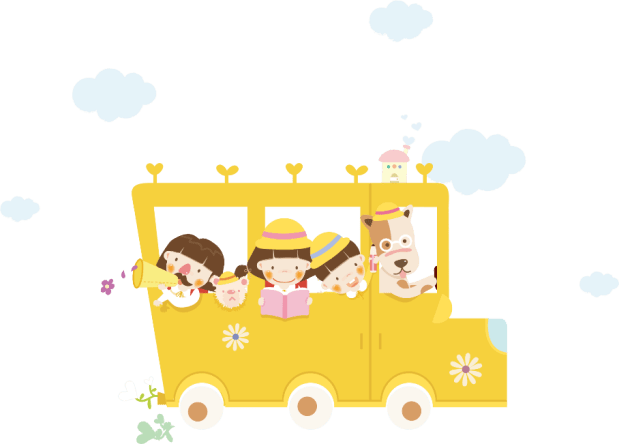 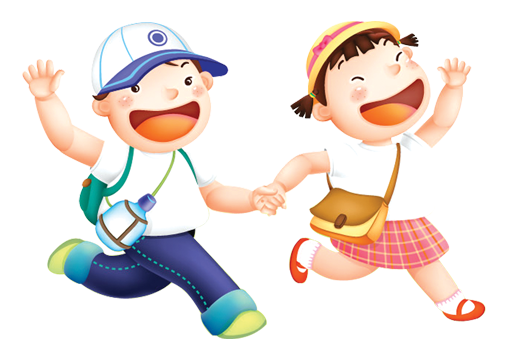 Bản quyền thuộc về: FB Hương Thảo - https://www.facebook.com/huongthaoGADT/
[Speaker Notes: Bài giảng thiết kế bởi: Hương Thảo - tranthao121004@gmail.com]
Khởi động
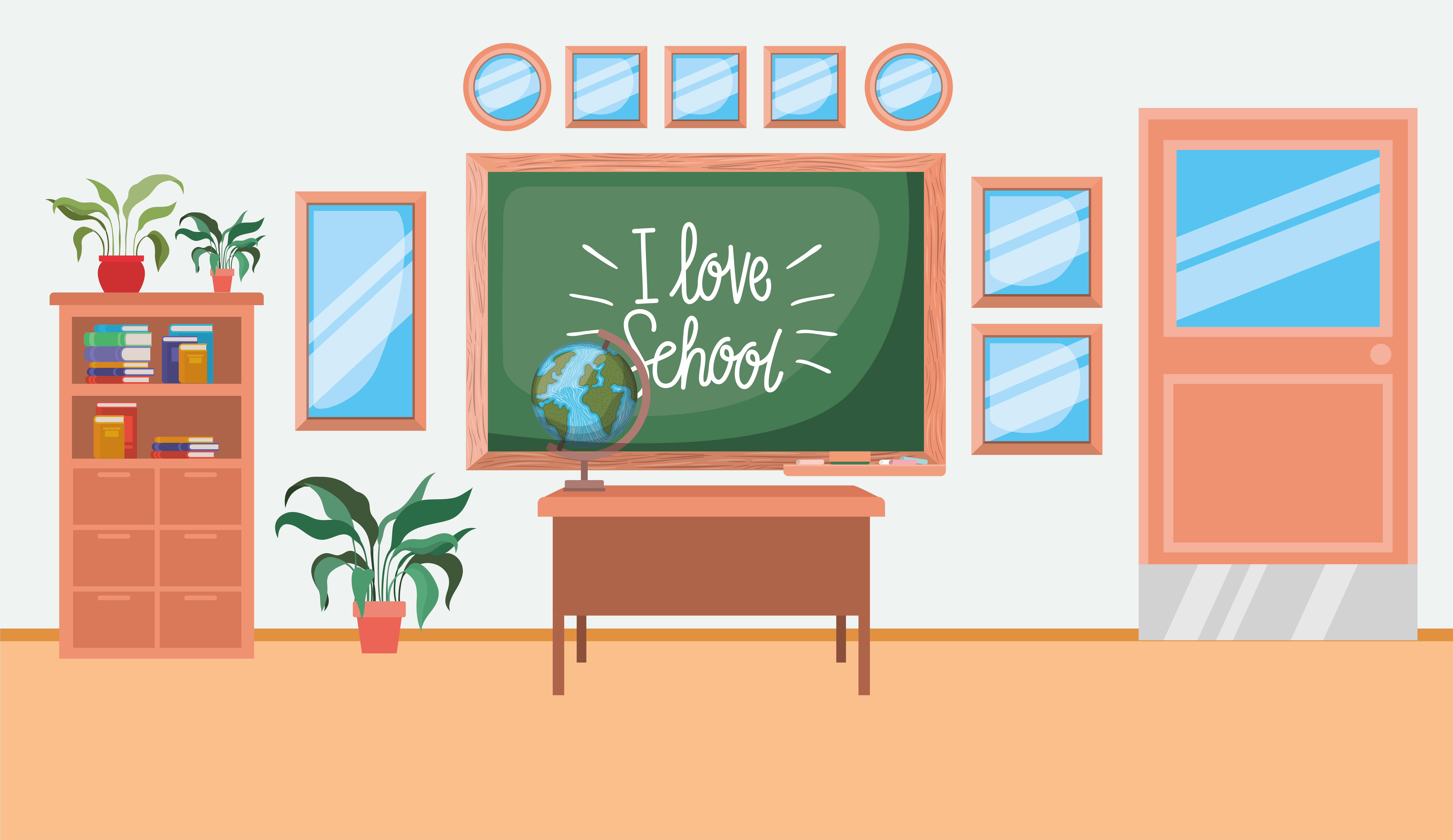 GIÚP MÈO CON BẮT CHUỘT
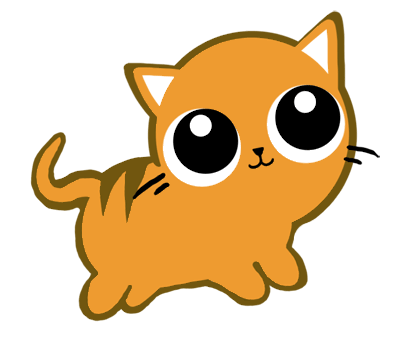 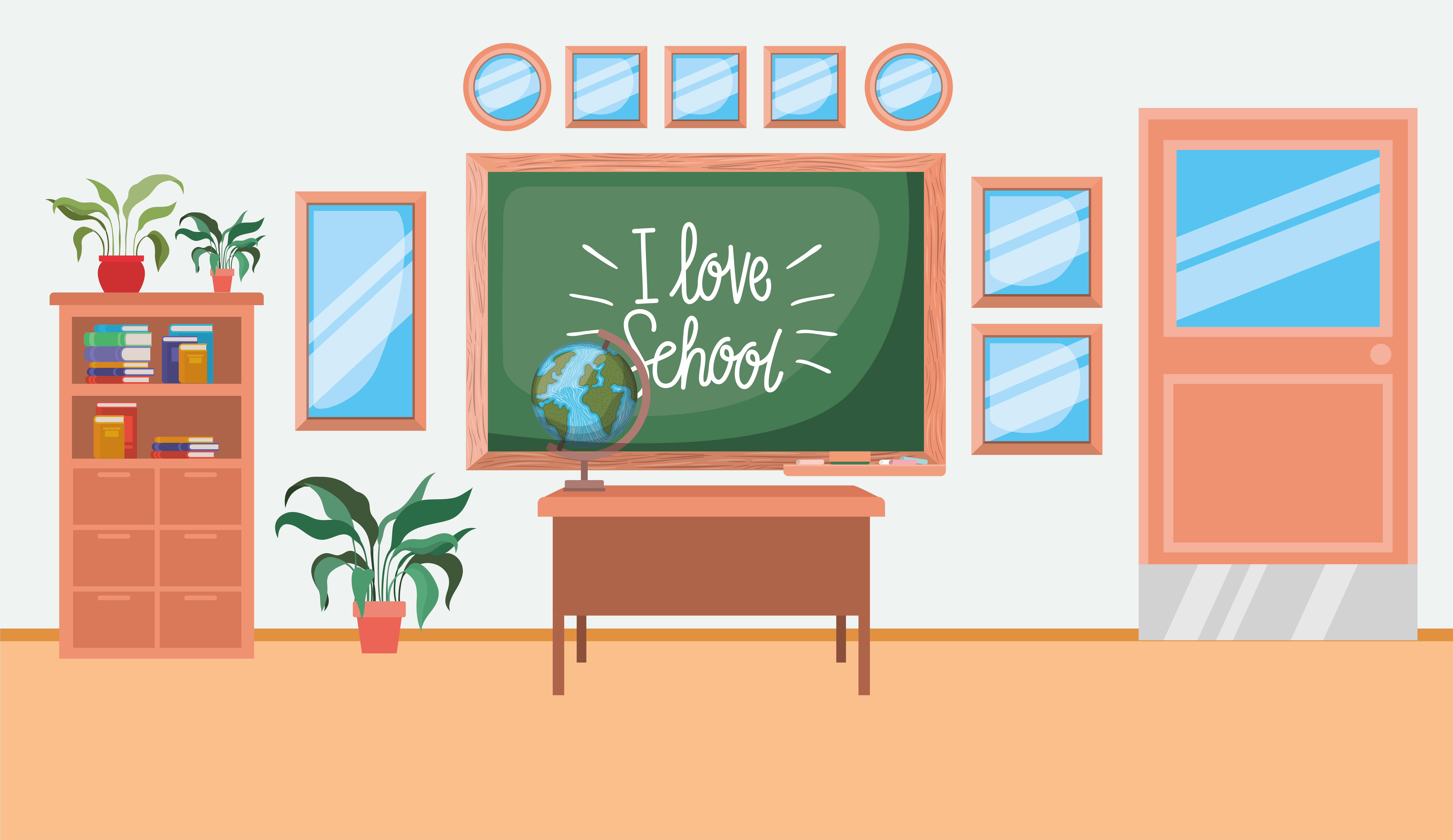 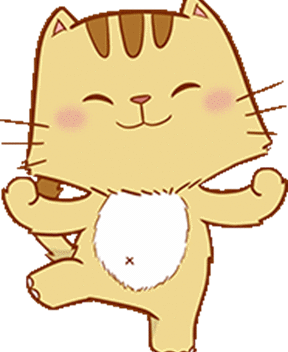 5
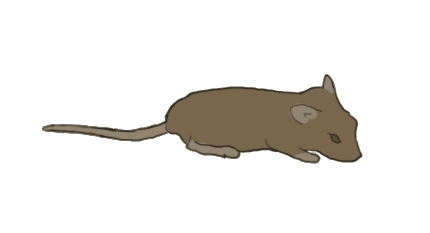 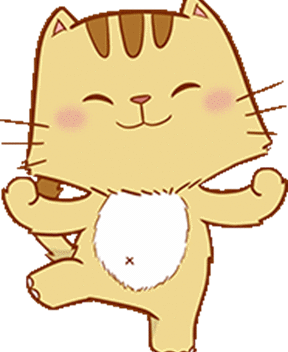 2
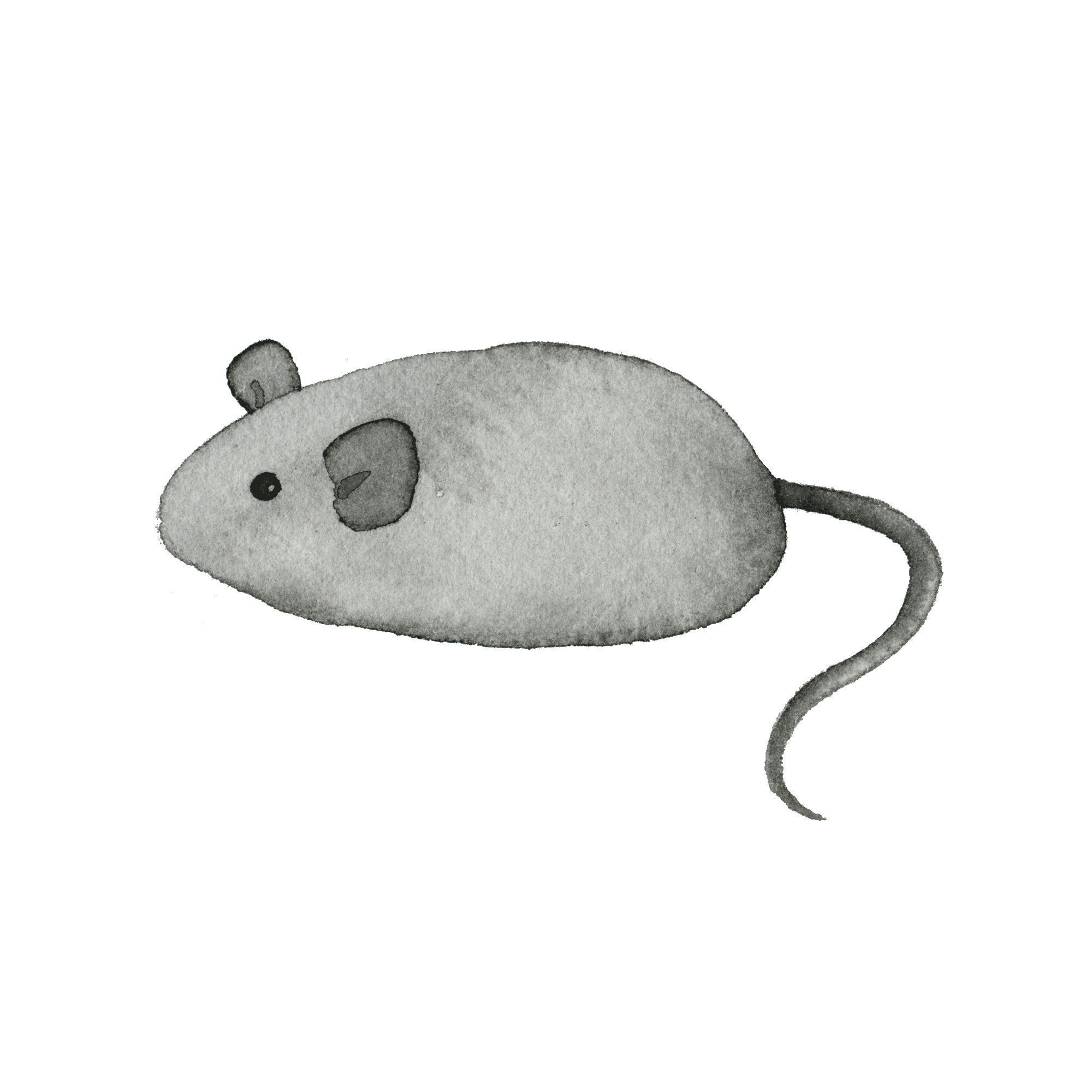 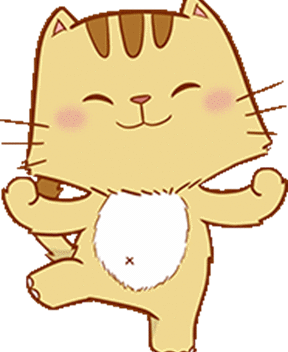 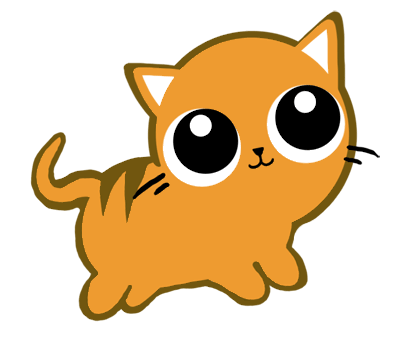 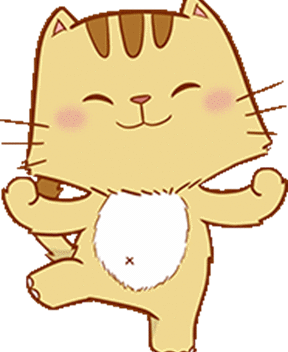 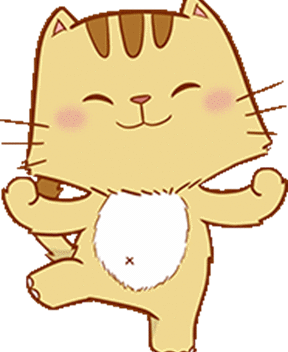 3
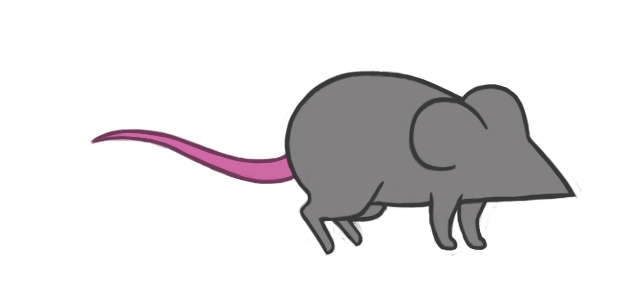 1
4
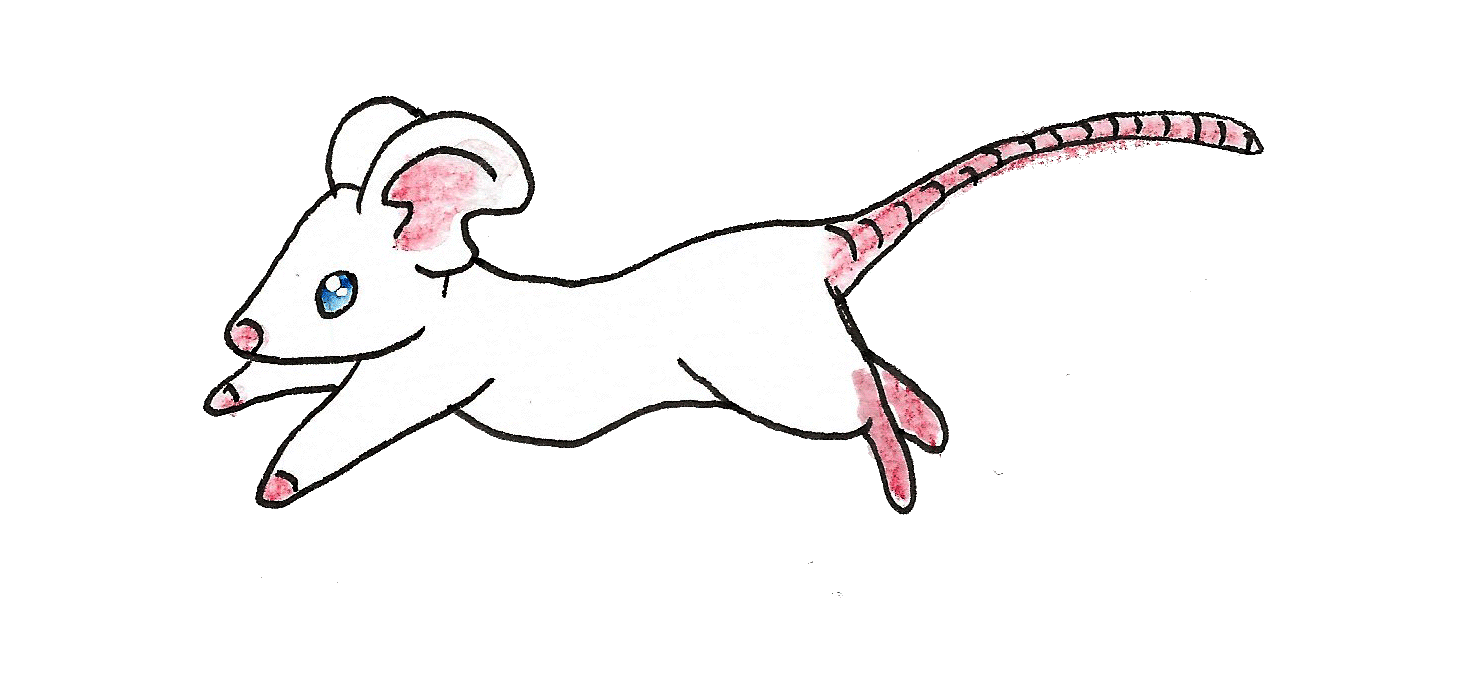 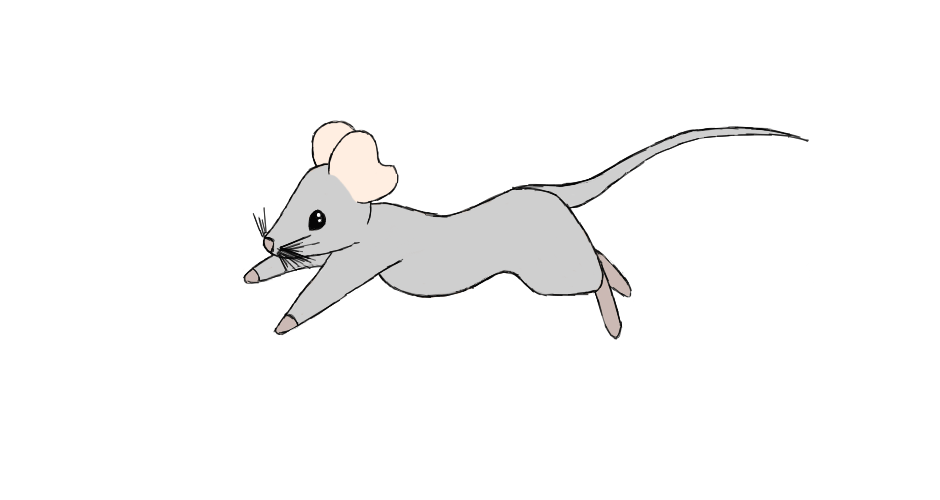 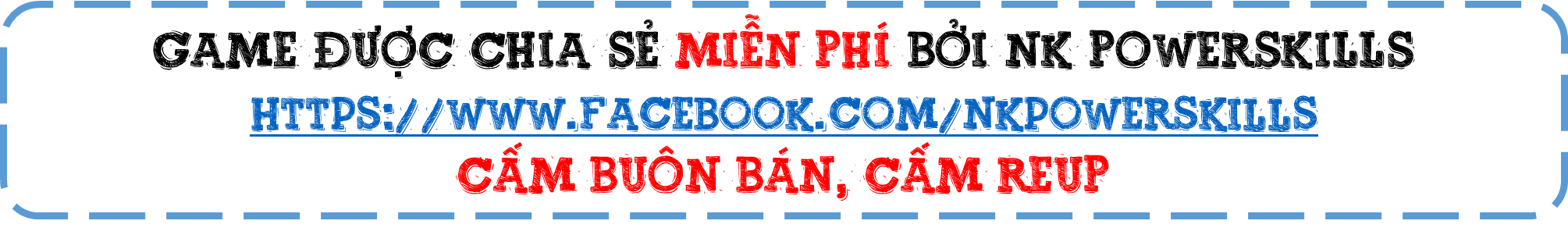 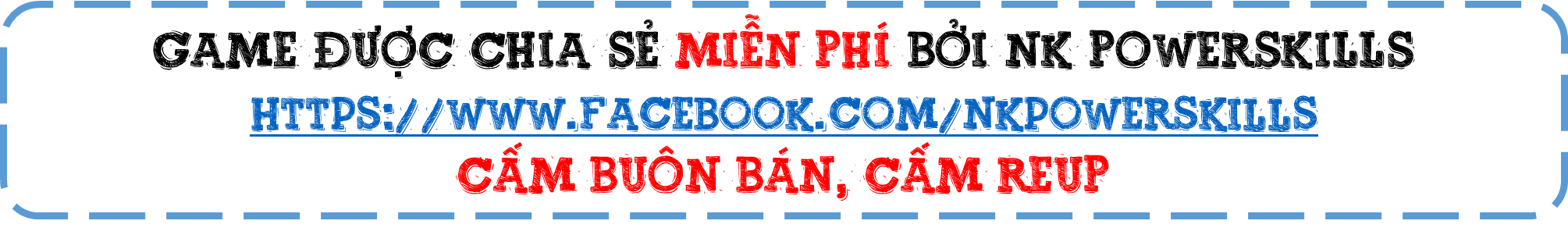 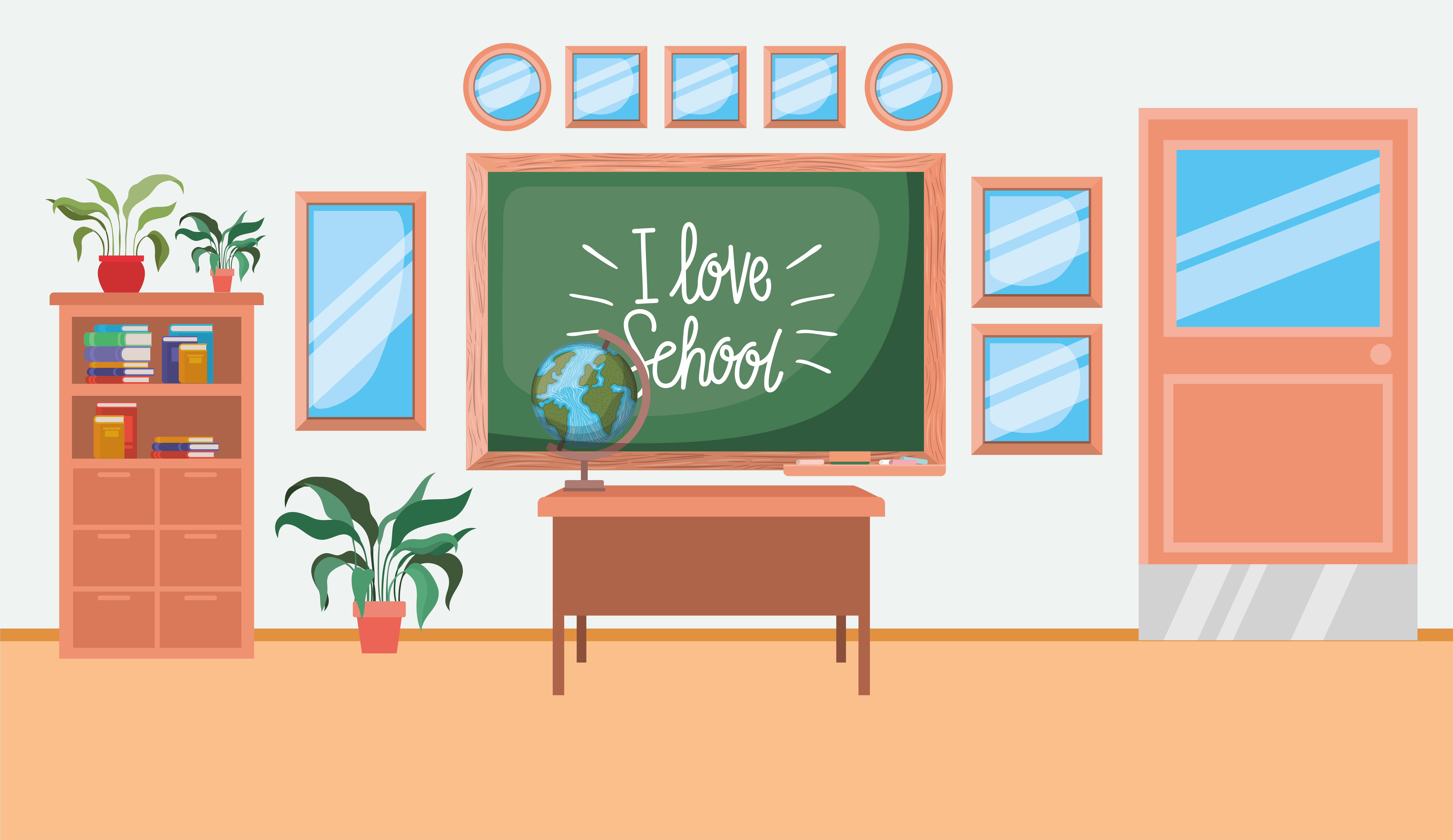 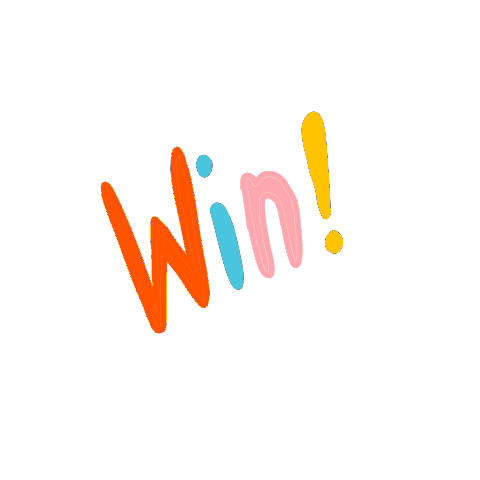 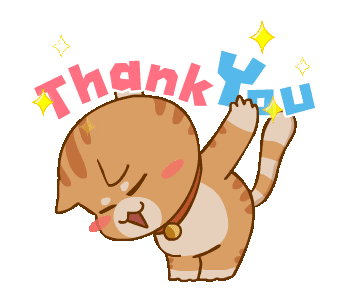 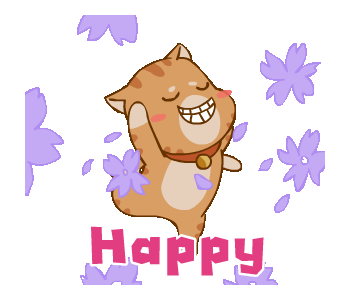 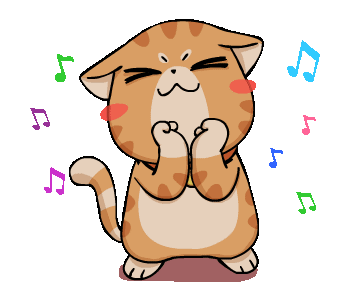 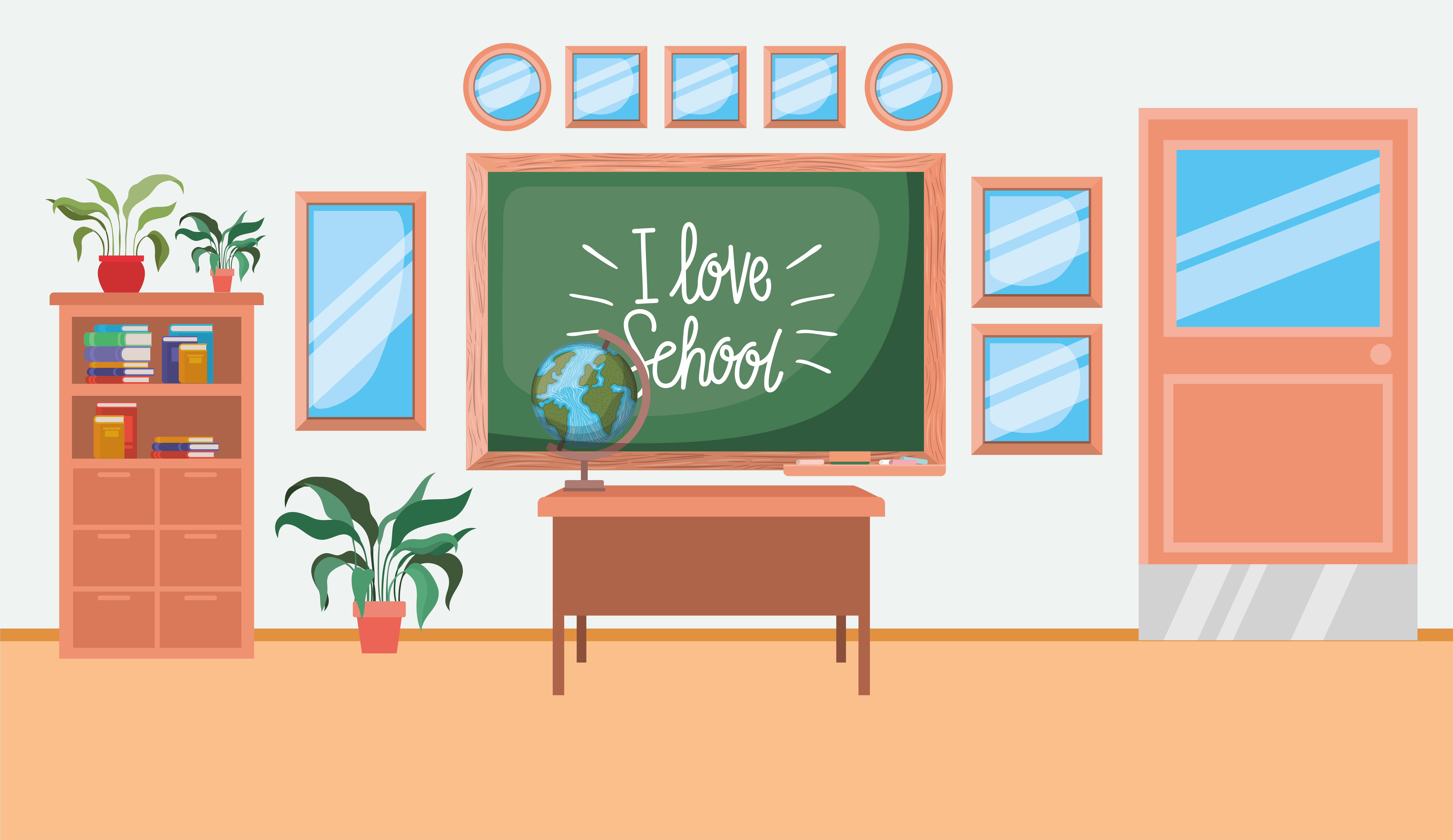 CÂU HỎI:
2 x 5 = ?
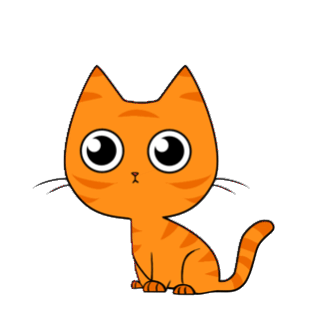 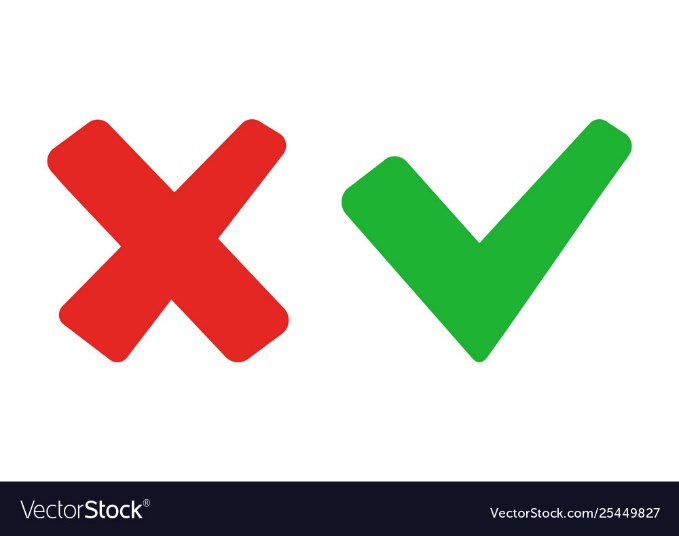 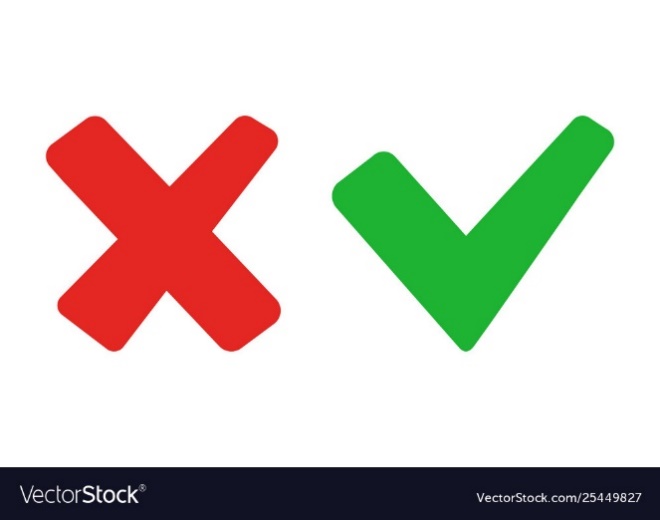 10
15
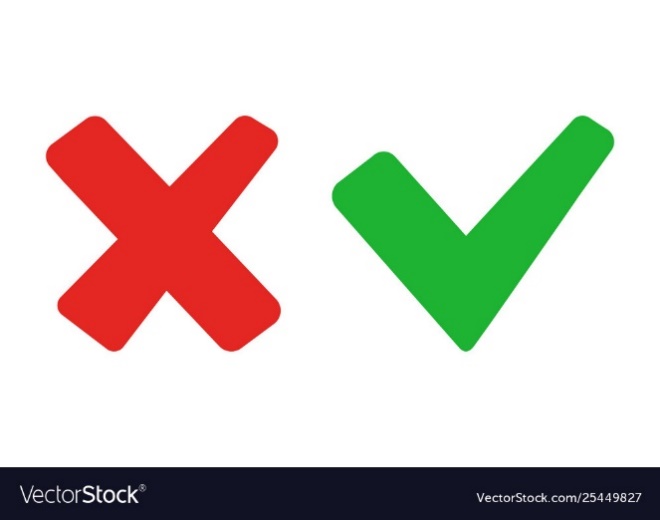 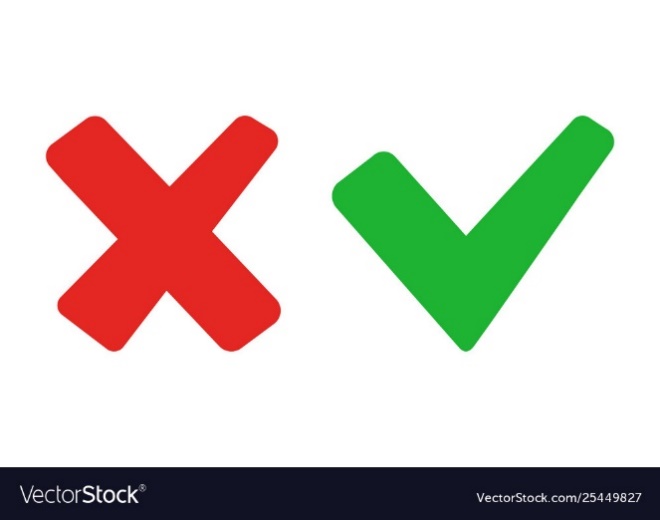 16
20
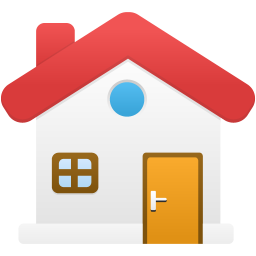 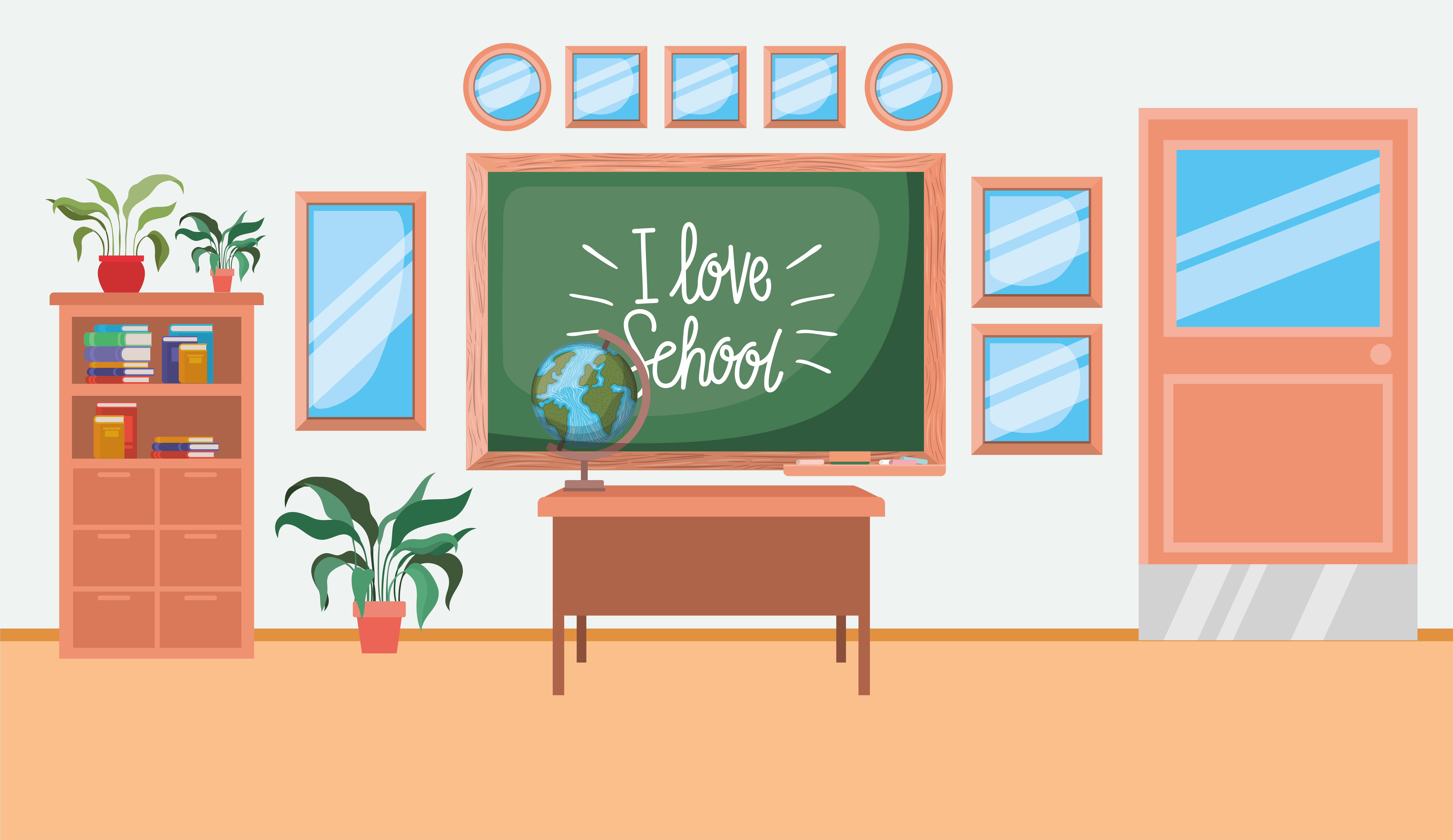 CÂU HỎI: 
20 : 5 = ?
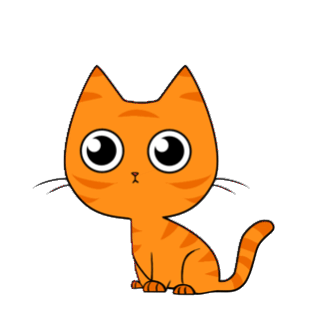 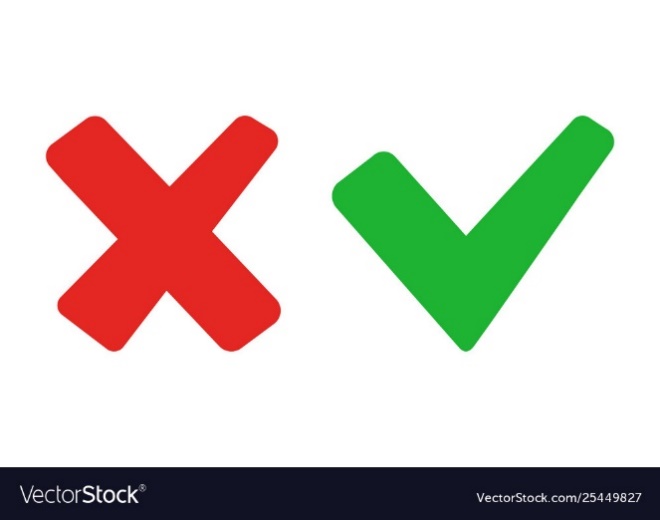 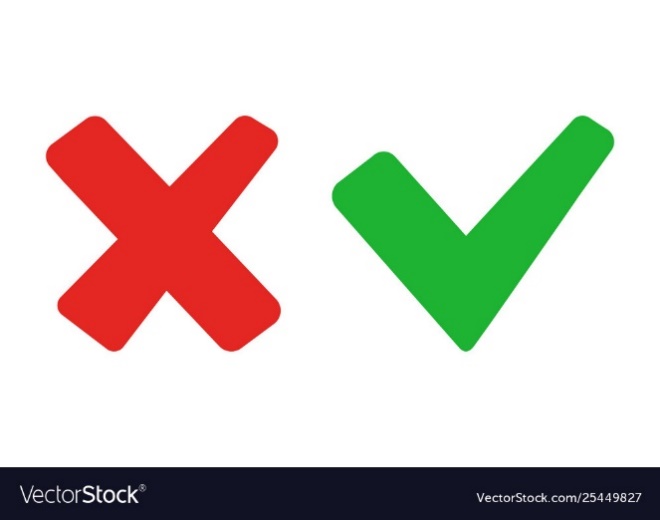 5
3
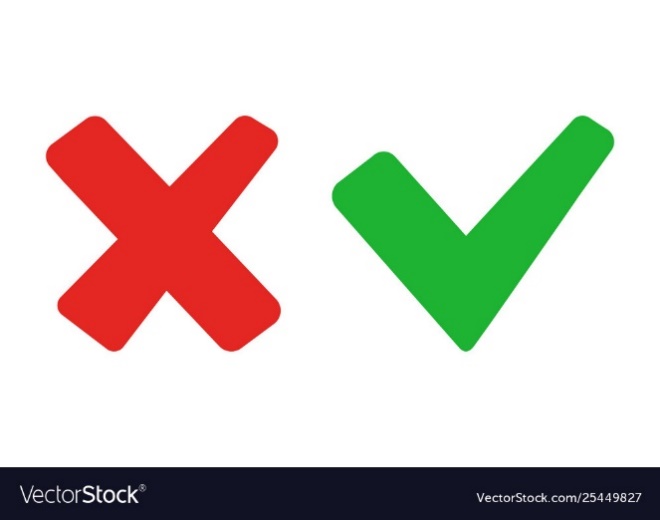 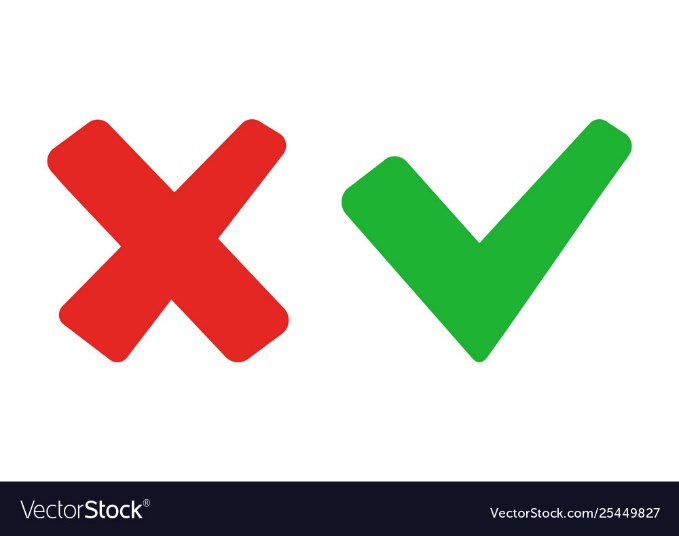 4
6
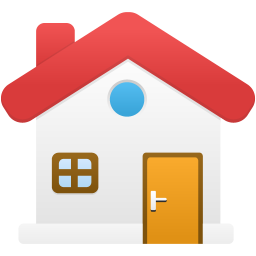 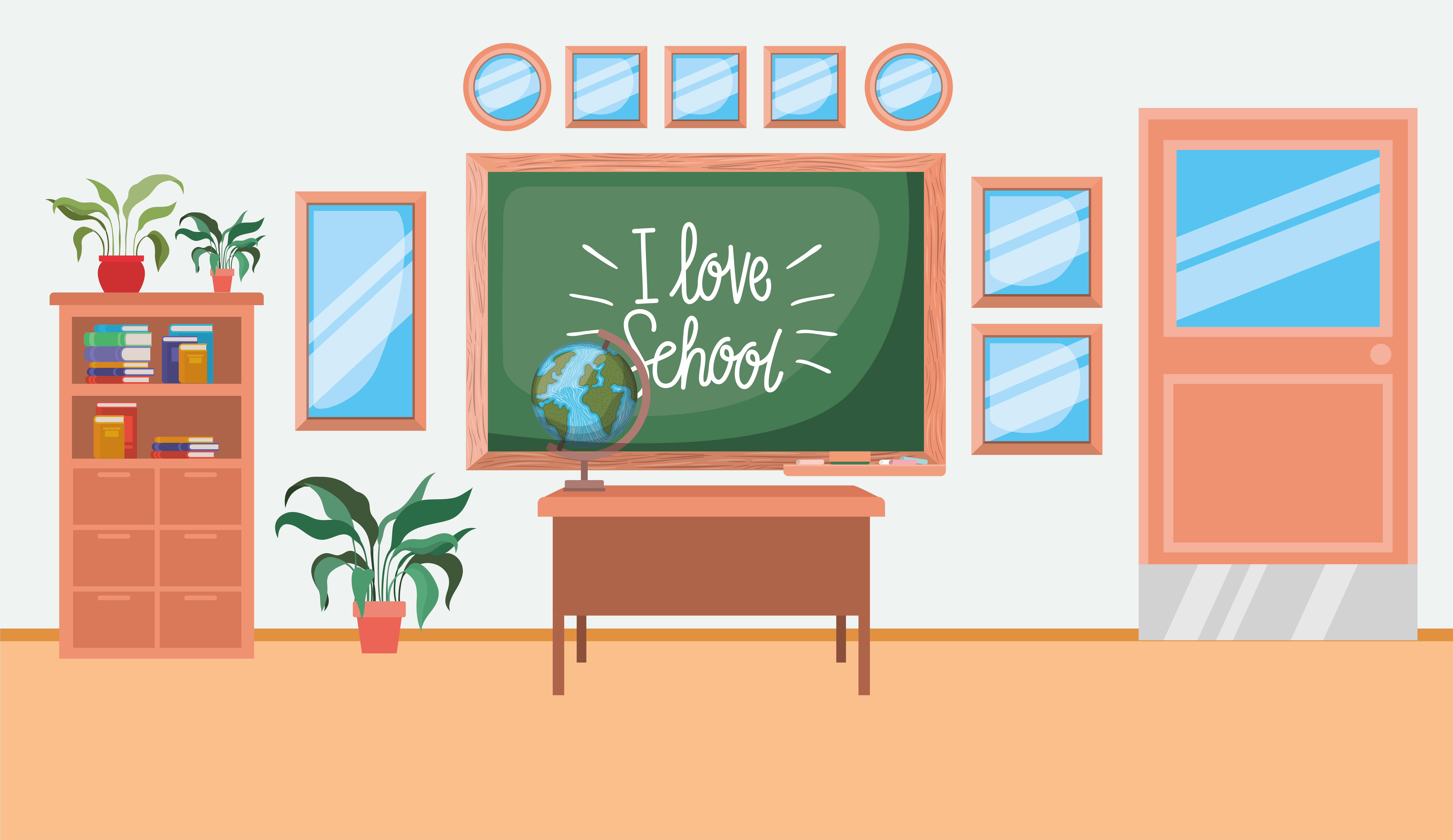 CÂU HỎI: 
5 x 8 = ?
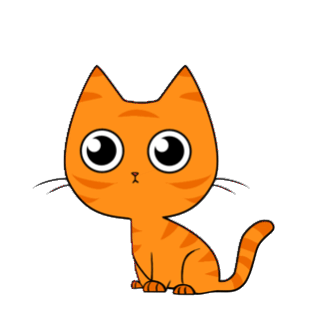 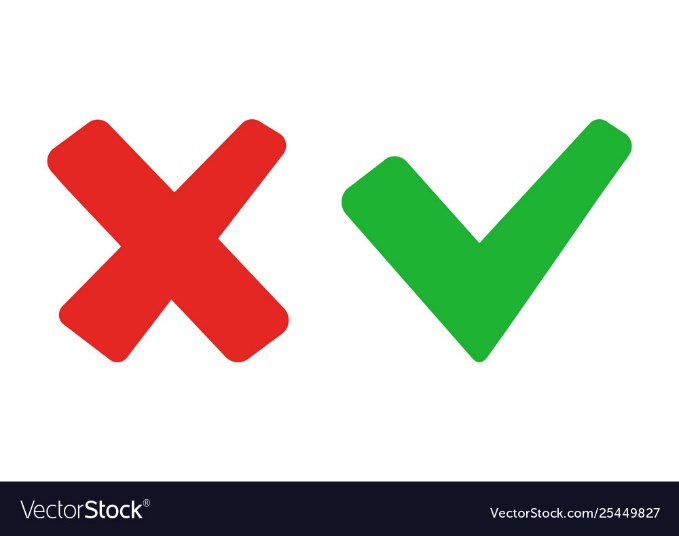 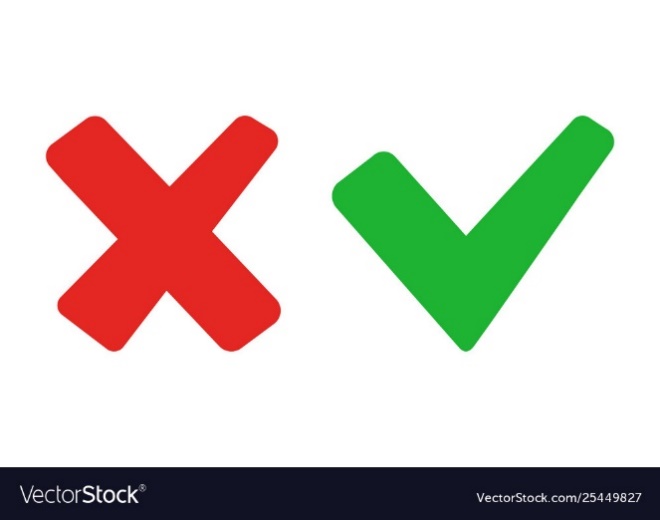 40
30
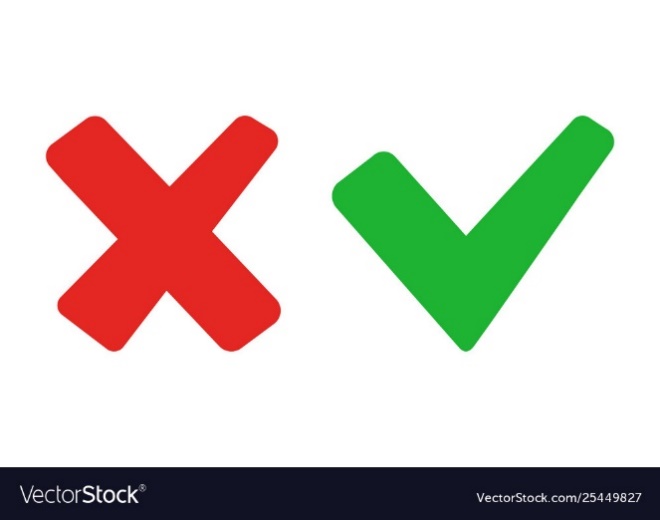 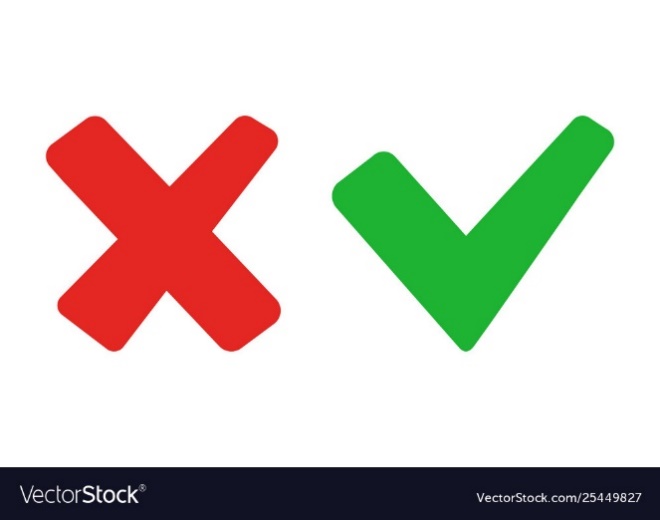 35
45
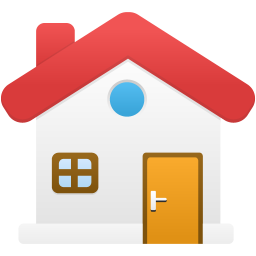 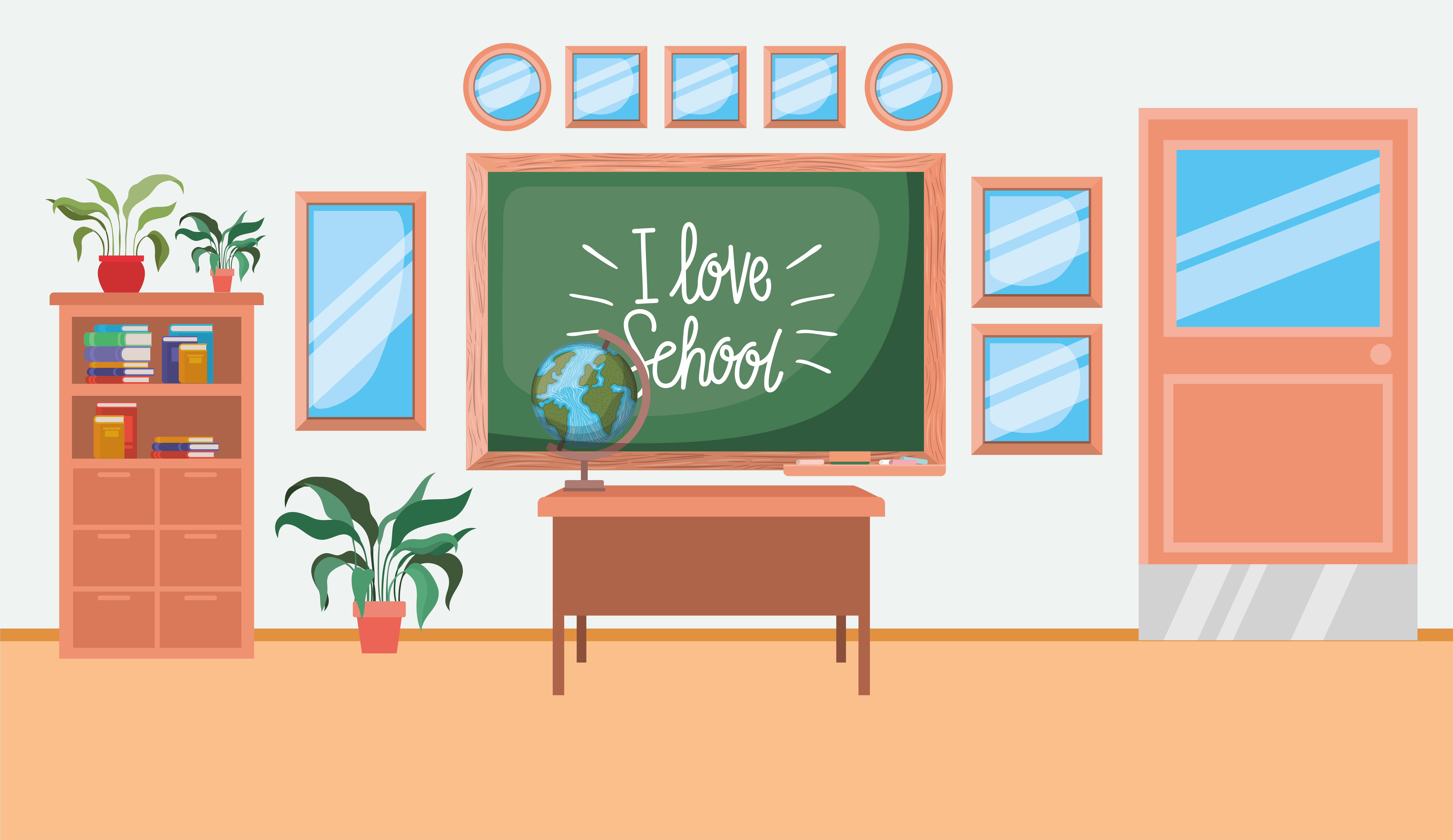 CÂU HỎI:
2 x 7 = ?
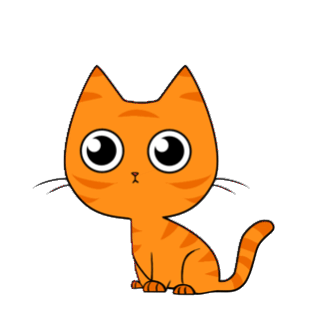 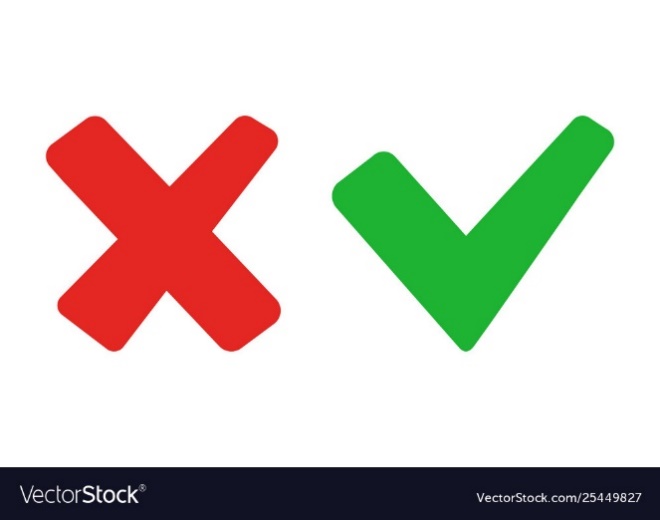 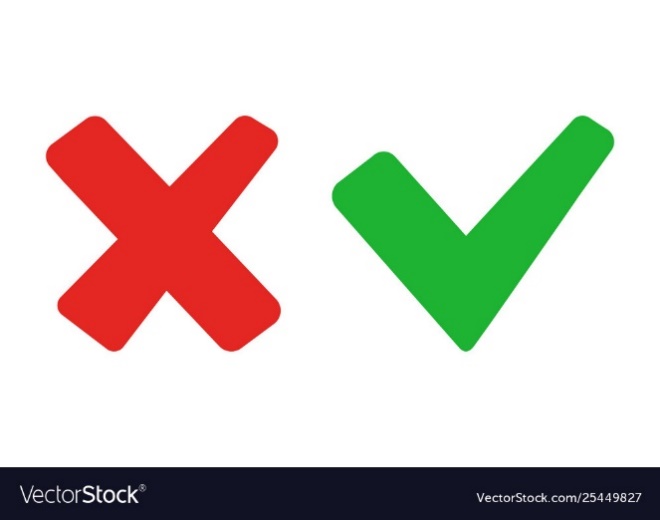 16
12
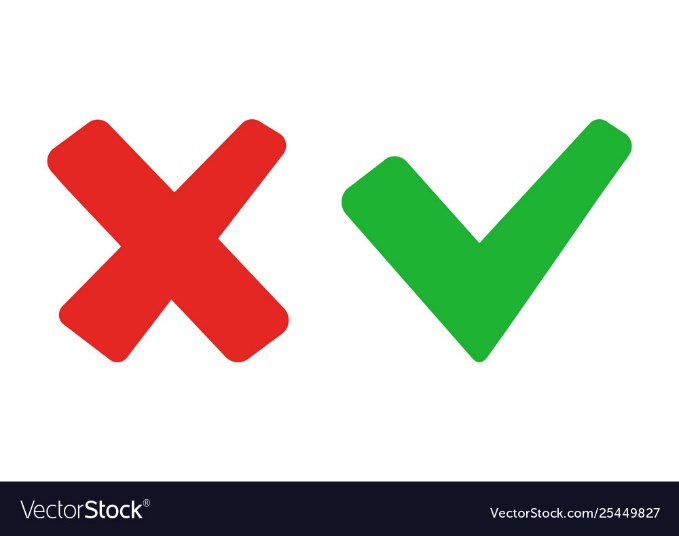 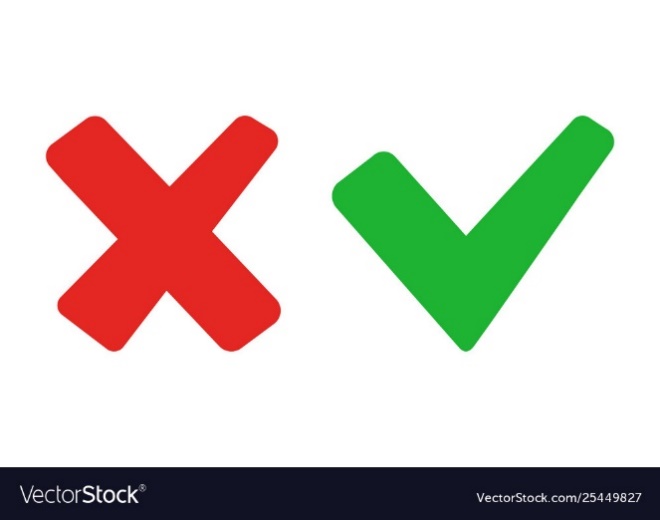 18
14
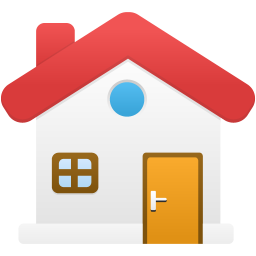 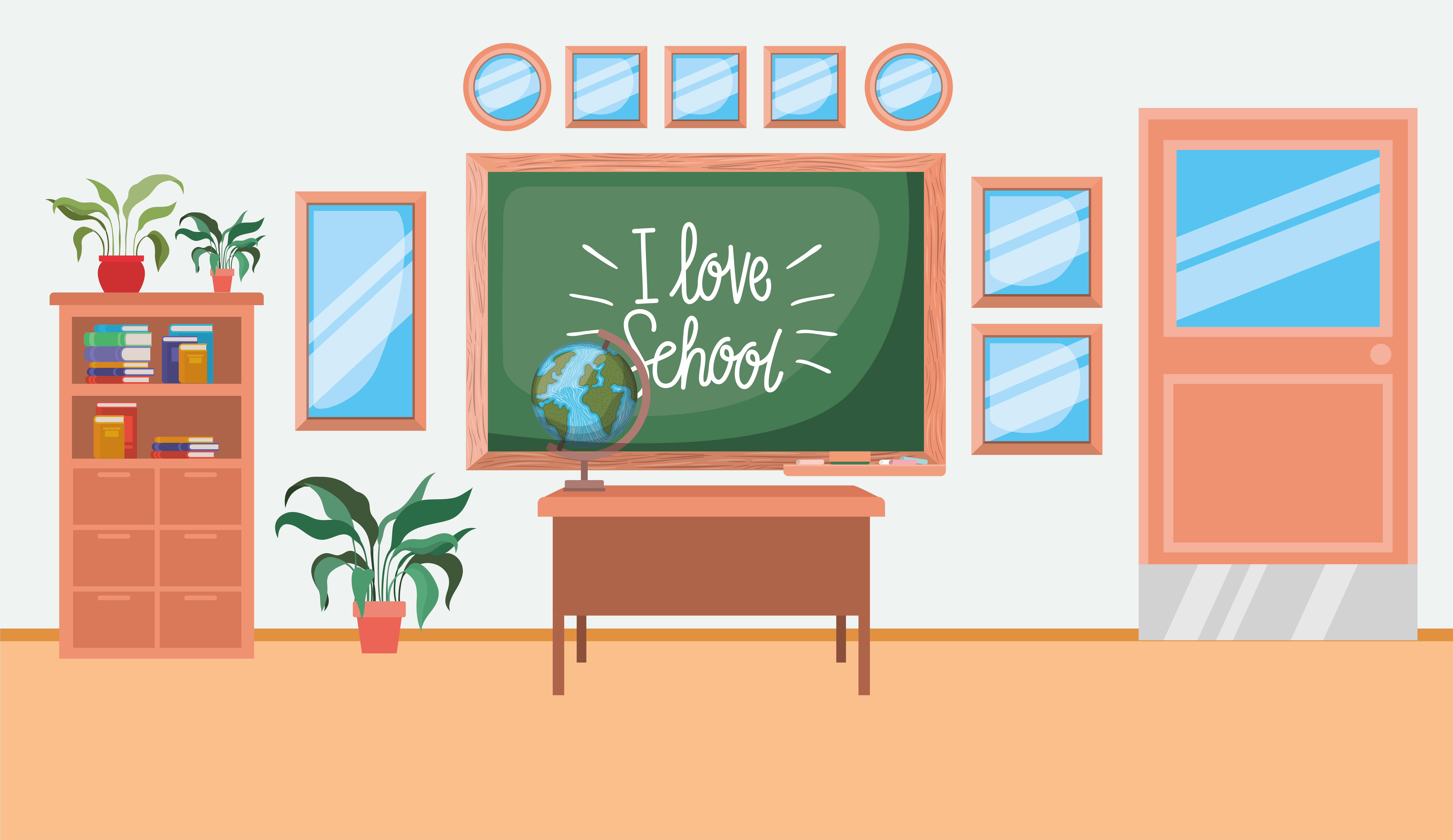 CÂU HỎI:
18 : 2 = ?
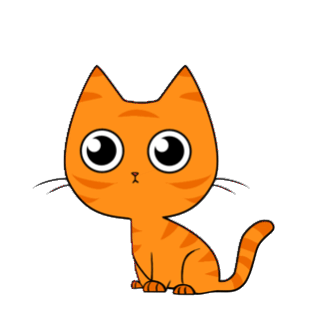 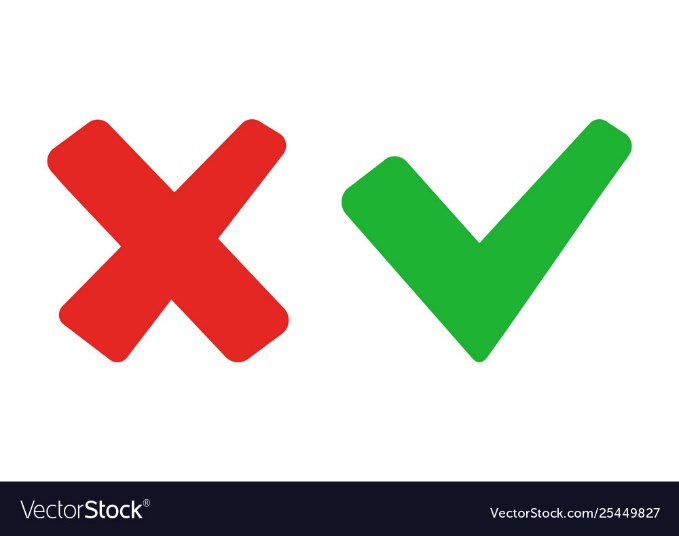 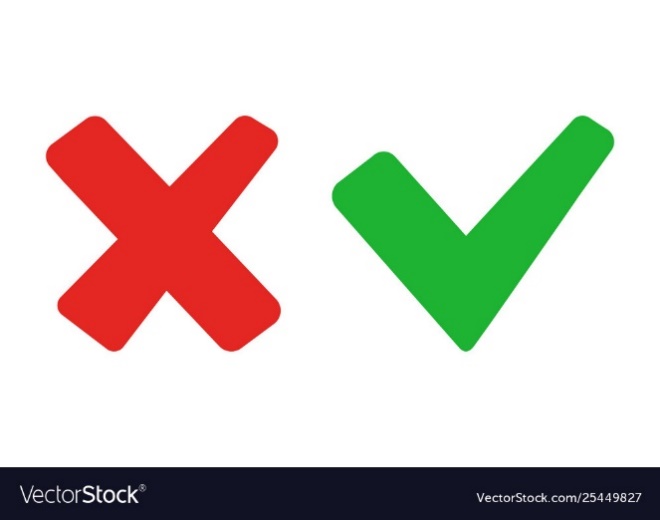 9
6
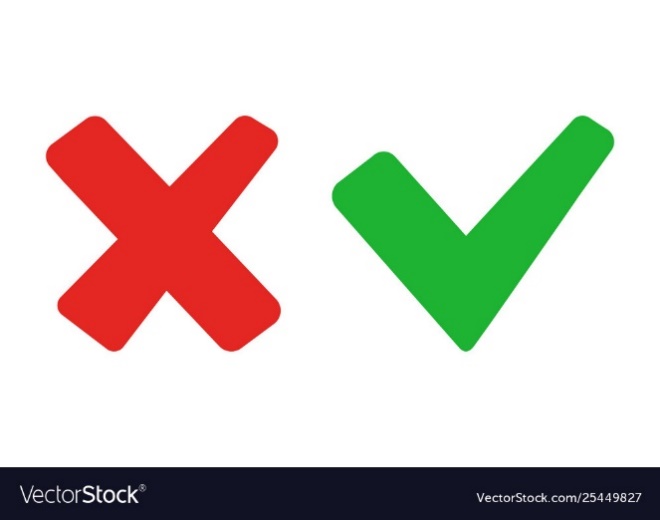 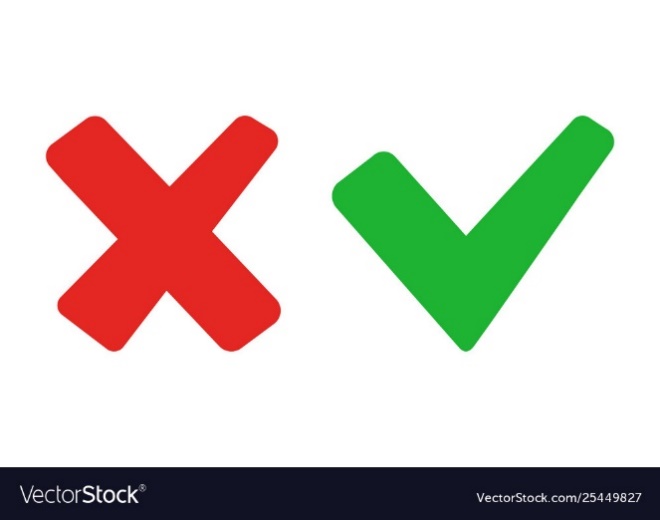 7
8
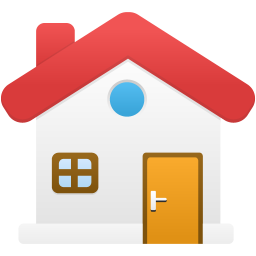 CHỦ ĐỀ 8
Phép nhân, phép chia
BÀI 47- Tiết 1: Luyện tập chung
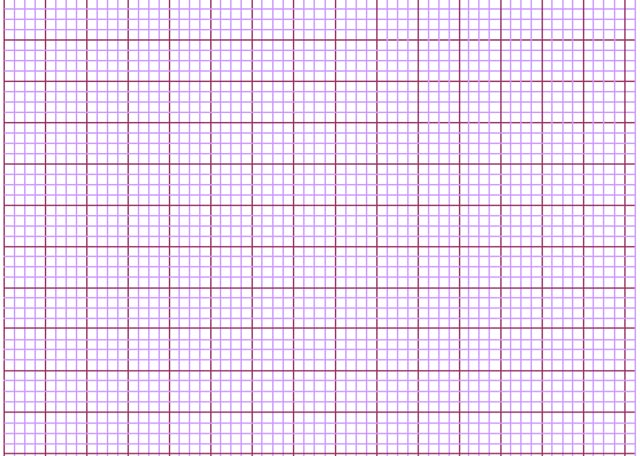 Thứ năm ngày 24 tháng 2 năm 2022
Toán
Luyện tập chung (tiết 1)
Trang 37
Yêu cầu cần đạt
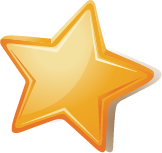 - Củng cố kĩ năng nhận dạng khối trụ và khối cầu; kĩ năng xếp hình với khối trụ, khối cầu, khối hộp chữ nhật;

- Kĩ năng xử lí vấn đề qua các bài toán có quy luật hình.
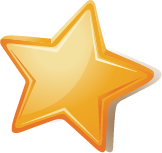 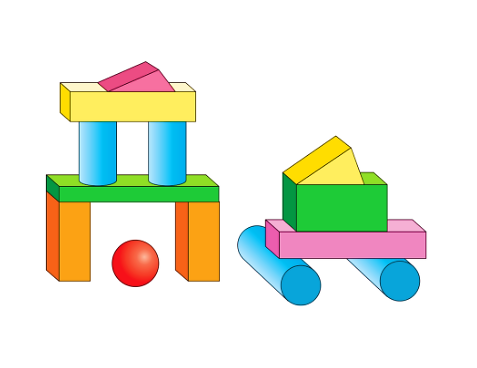 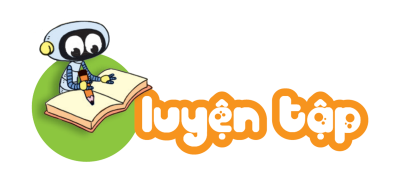 1
Số
a)            ?
1
1
2
Trong hình bên có:
2
khối trụ;
khối cầu;
khối hộp chữ nhật.
?
5
4
4
3
6
?
1
?
6
4
1
3
b) Hãy sử dụng các khối trong bộ đồ dùng học tập để xếp thành hình mà em thích.
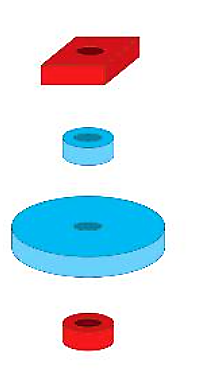 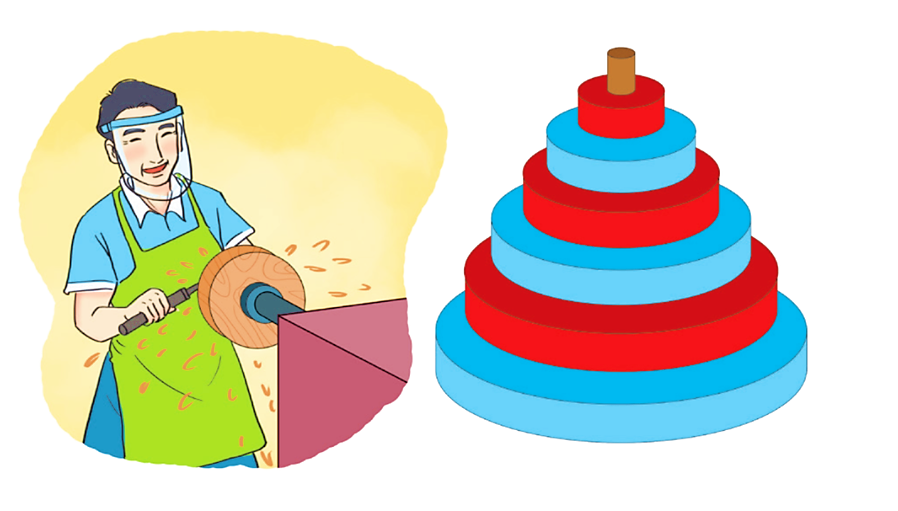 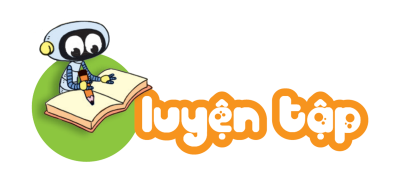 A.
B.
2
Chọn hình thích hợp đặt vào vị trí trên cùng.
C.
D.
3
Chọn hình thích hợp đặt vào dấu “?”.
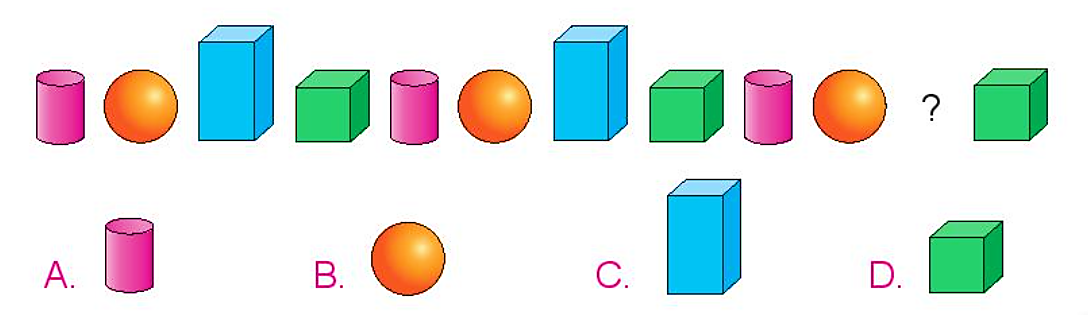 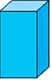 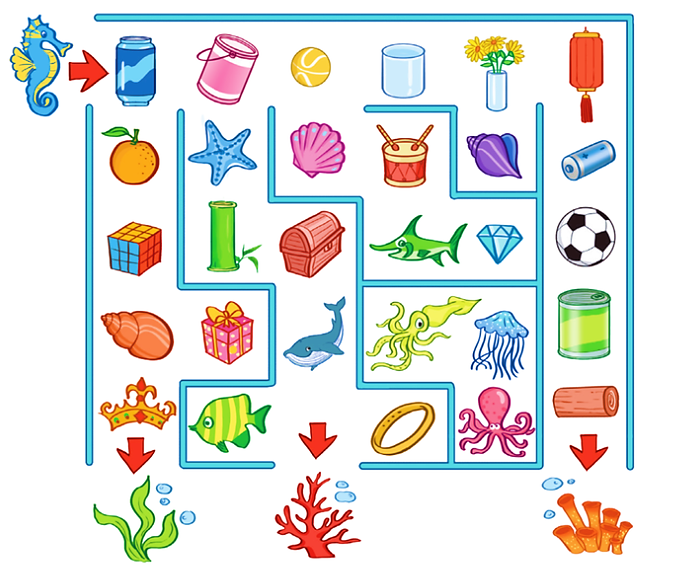 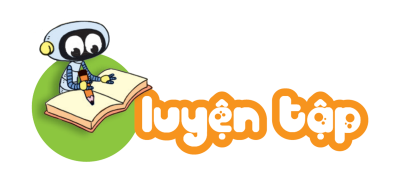 4
Đi theo các vật có dạng khối trụ hoặc khối cầu, cá ngựa sẽ đến lối ra nào?
Vận dụng
Trải nghiệm
Hôm nay con được học bài gì?
- Xem trước bài sau: 
Bài 47 – Tiết 2: Luyện tập ( trang 38, 39)
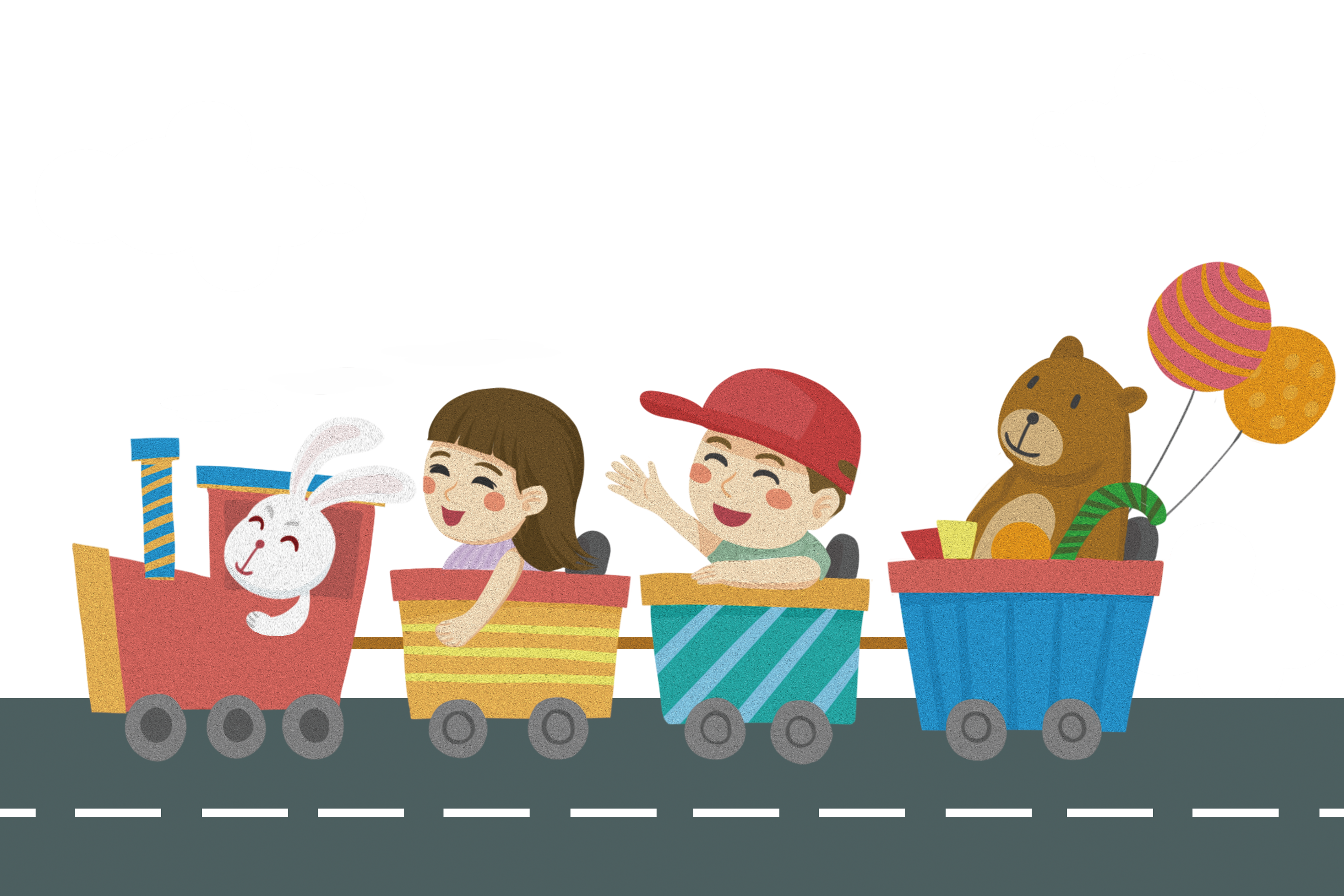 CHÀO TẠM BIỆT